iV. What the Title, “The Son of God,” Tells Us About the messiah
IV. What the Title, Son Of God Tells Us:
Introduction: 
The Son of God title tells us three important things about Jesus:
IV. What the Title, Son Of God Tells Us:
Introduction: 
The Son of God title tells us three important things about Jesus: 
Jesus has personal intimacy with the father
IV. What the Title, Son Of God Tells Us:
Introduction: 
The Son of God title tells us three important things about Jesus: 
Jesus has personal intimacy with the father
Jesus is the Son of God primarily through his obedience to his Father’s will
IV. What the Title, Son Of God Tells Us:
Introduction: 
The Son of God title tells us three important things about Jesus: 
Jesus has personal intimacy with the father
Jesus is the Son of God primarily through his obedience to his Father’s will
Jesus’ Sonship Reveals his Deity along with His Father’s
IV. What the Title, Son Of God Tells Us:
Introduction: 
Son of God: Jesus’ Personal Relationship with the Father
IV. What the Title, Son Of God Tells Us:
Introduction: 
Son of God: Jesus’ Personal Relationship with the Father
Jesus and Prayer
IV. What the Title, Son Of God Tells Us:
Introduction: 
Son of God: Jesus’ Personal Relationship with the Father
Jesus and Prayer
Jesus almost exclusively refers to God as Father (Abba—a term of familiarity and intimacy) in his prayers
IV. What the Title, Son Of God Tells Us:
Introduction: 
Son of God: Jesus’ Personal Relationship with the Father
Jesus and Prayer
Jesus almost exclusively refers to God as Father (Abba—a term of familiarity and intimacy) in his prayers
Formality in the relationship between God and Jesus is now replaced with a Father-Son relationship
IV. What the Title, Son Of God Tells Us:
Introduction: 
Son of God: Jesus’ Personal Relationship with the Father
Jesus and Prayer
God’s Direct Speech to Jesus:
IV. What the Title, Son Of God Tells Us:
Introduction: 
Son of God: Jesus’ Personal Relationship with the Father
Jesus and Prayer
God’s Direct Speech to Jesus: 
Baptism: Mark 1:9-11
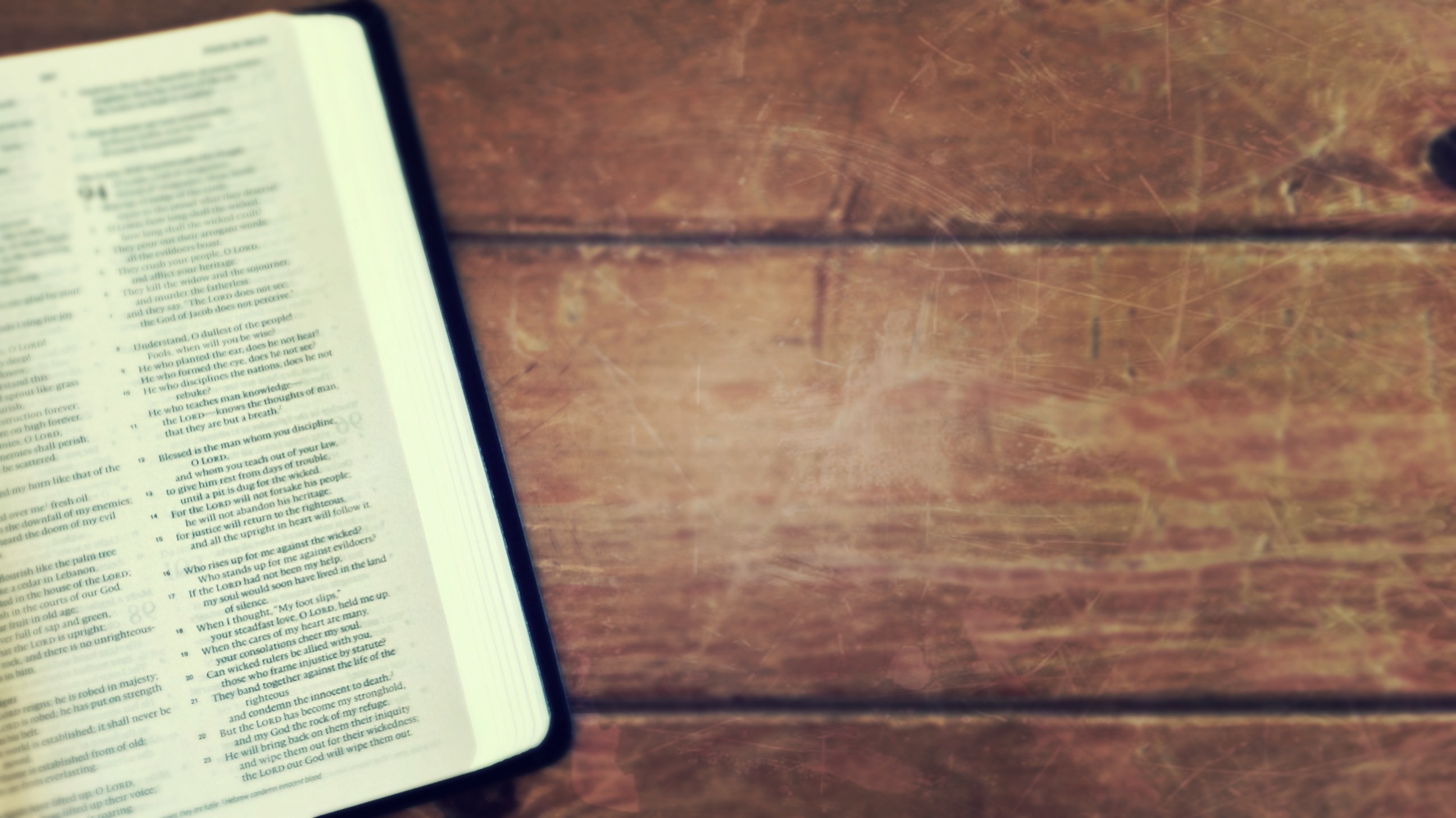 In those days Jesus came from Nazareth of Galilee and was baptized by John in the Jordan. And when he came up out of the water, immediately he saw the heavens being torn open and the Spirit descending on him like a dove. And a voice came from heaven, “You are my beloved Son; with you I am well pleased.”

(Mark 1:9-11 ESV)
IV. What the Title, Son Of God Tells Us:
Introduction: 
Son of God: Jesus’ Personal Relationship with the Father
Jesus and Prayer
God’s Direct Speech to Jesus: 
Baptism: Mark 1:9-11
God views Jesus primarily in terms of his own Son
IV. What the Title, Son Of God Tells Us:
Introduction: 
Son of God: Jesus’ Personal Relationship with the Father
Jesus and Prayer
God’s Direct Speech to Jesus: 
Baptism: Mark 1:9-11
God views Jesus primarily in terms of his own Son 
God takes great pleasure in his son as he sets out on his earthly ministry
IV. What the Title, Son Of God Tells Us:
Introduction: 
Son of God: Jesus’ Personal Relationship with the Father
Jesus and Prayer
God’s Direct Speech to Jesus: 
Baptism: Mark 1:9-11
God views Jesus primarily in terms of his own Son 
God takes great pleasure in his son as he sets out on his earthly ministry
Transfiguration: Mark 9:7: And a cloud overshadowed them, and a voice came out of the cloud, “This is my beloved Son; listen to him.” (Mark 9:7 ESV)
IV. What the Title, Son Of God Tells Us:
Introduction: 
Son of God: Jesus’ Personal Relationship with the Father
Jesus and Prayer
God’s Direct Speech to Jesus: 
The Son of God’s Relationship with the Father is Marked by Love:
IV. What the Title, Son Of God Tells Us:
Introduction: 
Son of God: Jesus’ Personal Relationship with the Father
Jesus and Prayer
God’s Direct Speech to Jesus: 
The Son of God’s Relationship with the Father is Marked by Love: 
The Father Loves the Son (John 3:35; 5:20; 10:17; 17:23)
IV. What the Title, Son Of God Tells Us:
Introduction: 
Son of God: Jesus’ Personal Relationship with the Father
Jesus and Prayer
God’s Direct Speech to Jesus: 
The Son of God’s Relationship with the Father is Marked by Love: 
The Father Loves the Son (John 3:35; 5:20; 10:17; 17:23)
The Son Loves the Father (John 14:31)
IV. What the Title, Son Of God Tells Us:
Introduction: 
Son of God: Jesus’ Personal Relationship with the Father
Jesus and Prayer
God’s Direct Speech to Jesus: 
The Son of God’s Relationship with the Father is Marked by Love: 
The Father Loves the Son (John 3:35; 5:20; 10:17; 17:23)
The Son Loves the Father (John 14:31)
The Father Loves the Son by Giving Him All Things (John 3:35; 13:3)—specifically those who come to the Son (John 6:37, 44, 65; 10:29; 17:2)
IV. What the Title, Son Of God Tells Us:
Introduction: 
Son of God: Jesus’ Personal Relationship with the Father
Jesus and Prayer
God’s Direct Speech to Jesus: 
The Son of God’s Relationship with the Father is Marked by Love: 
Jesus’ Personal Relationship with the Father paves the way for his followers to know God as their Father (Matt 12:50)
IV. What the Title, Son Of God Tells Us:
Introduction: 
Son of God: Jesus’ Personal Relationship with the Father
Jesus and Prayer
God’s Direct Speech to Jesus: 
The Son of God’s Relationship with the Father is Marked by Love: 
Jesus’ Personal Relationship with the Father paves the way for his followers to know God as their Father (Matt 12:50)
For whoever does the will of my Father in heaven is my brother and sister and mother.” (Matthew 12:50 ESV)
IV. What the Title, Son Of God Tells Us:
Introduction: 
Son of God: Jesus’ Personal Relationship with the Father
Jesus and Prayer
God’s Direct Speech to Jesus: 
The Son of God’s Relationship with the Father is Marked by Love: 
Jesus’ Personal Relationship with the Father paves the way for his followers to know God as their Father (Matt 12:50)
For whoever does the will of my Father in heaven is my brother and sister and mother.” (Matthew 12:50 ESV)
It is obedience that comes from faith that unites us to Christ’s work and to Christ’s father
IV. What the Title, Son Of God Tells Us:
Introduction: 
Son of God: Jesus’ Personal Relationship with the Father
Son of God: Jesus’ Obedience to the Will of the Father
IV. What the Title, Son Of God Tells Us:
Introduction: 
Son of God: Jesus’ Personal Relationship with the Father
Son of God: Jesus’ Obedience to the Will of the Father
The Son of God’s obedience to the Will of the Father
IV. What the Title, Son Of God Tells Us:
Introduction: 
Son of God: Jesus’ Personal Relationship with the Father
Son of God: Jesus’ Obedience to the Will of the Father
The Son of God’s obedience to the Will of the Father
The Father sends the Son into the world (John 3:17; 6:33-42; 10:36; 17:18)
IV. What the Title, Son Of God Tells Us:
Introduction: 
Son of God: Jesus’ Personal Relationship with the Father
Son of God: Jesus’ Obedience to the Will of the Father
The Son of God’s obedience to the Will of the Father
The Father sends the Son into the world (John 3:17; 6:33-42; 10:36; 17:18)
For God did not send his Son into the world to condemn the world, but in order that the world might be saved through him. (John 3:17 ESV)
IV. What the Title, Son Of God Tells Us:
Introduction: 
Son of God: Jesus’ Personal Relationship with the Father
Son of God: Jesus’ Obedience to the Will of the Father
The Son of God’s obedience to the Will of the Father
As the Son of God, Jesus knows the Father and his will and has unique authority to interpret that will (Matt 5:17-48; 7:28-29; 11:25-27)
IV. What the Title, Son Of God Tells Us:
Introduction: 
Son of God: Jesus’ Personal Relationship with the Father
Son of God: Jesus’ Obedience to the Will of the Father
The Son of God’s obedience to the Will of the Father
As the Son of God, Jesus knows the Father and his will and has unique authority to interpret that will (Matt 5:17-48; 7:28-29; 11:25-27)
And when Jesus finished these sayings, the crowds were astonished at his teaching, for he was teaching them as one who had authority, and not as their scribes. (Matthew 7:28-29 ESV)
IV. What the Title, Son Of God Tells Us:
Introduction: 
Son of God: Jesus’ Personal Relationship with the Father
Son of God: Jesus’ Obedience to the Will of the Father
The Son of God’s obedience to the Will of the Father
As the Son of God, Jesus knows the Father and his will and has unique authority to interpret that will (Matt 5:17-48; 7:28-29; 11:25-27)
The Son of God’s obedience to the point of Death
IV. What the Title, Son Of God Tells Us:
Introduction: 
Son of God: Jesus’ Personal Relationship with the Father
Son of God: Jesus’ Obedience to the Will of the Father
The Son of God’s obedience to the Will of the Father
As the Son of God, Jesus knows the Father and his will and has unique authority to interpret that will (Matt 5:17-48; 7:28-29; 11:25-27)
The Son of God’s obedience to the point of Death
The Centurion and the Obedience of the Son (Mark 15:39)
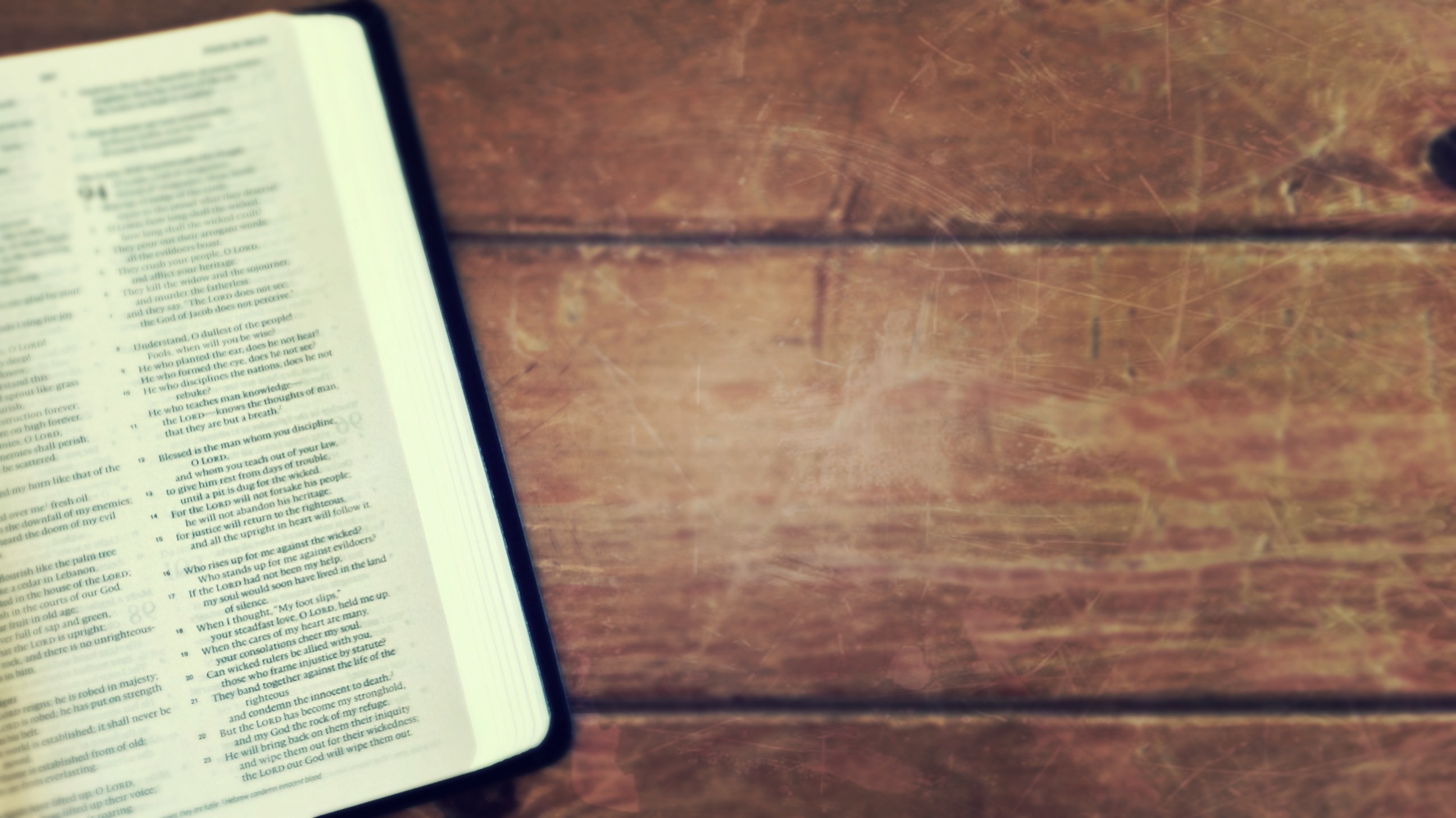 And when the centurion, who stood facing him, saw that in this way he breathed his last, he said, “Truly this man was the Son of God!”	

(Mark 15:39 ESV)
IV. What the Title, Son Of God Tells Us:
Introduction: 
Son of God: Jesus’ Personal Relationship with the Father
Son of God: Jesus’ Obedience to the Will of the Father
The Son of God’s obedience to the Will of the Father
As the Son of God, Jesus knows the Father and his will and has unique authority to interpret that will (Matt 5:17-48; 7:28-29; 11:25-27)
The Son of God’s obedience to the point of Death
The Centurion and the Obedience of the Son (Mark 15:39)
The centurion’s claim of Jesus as the Son of God is the climax of Mark’s Gospel
IV. What the Title, Son Of God Tells Us:
Introduction: 
Son of God: Jesus’ Personal Relationship with the Father
Son of God: Jesus’ Obedience to the Will of the Father
The Son of God’s obedience to the Will of the Father
As the Son of God, Jesus knows the Father and his will and has unique authority to interpret that will (Matt 5:17-48; 7:28-29; 11:25-27)
The Son of God’s obedience to the point of Death
The Centurion and the Obedience of the Son (Mark 15:39)
The centurion’s claim of Jesus as the Son of God is the climax of Mark’s Gospel
It is Christ’s suffering and death that brings the Roman to make this claim
IV. What the Title, Son Of God Tells Us:
Introduction: 
Son of God: Jesus’ Personal Relationship with the Father
Son of God: Jesus’ Obedience to the Will of the Father
The Son of God’s obedience to the Will of the Father
As the Son of God, Jesus knows the Father and his will and has unique authority to interpret that will (Matt 5:17-48; 7:28-29; 11:25-27)
The Son of God’s obedience to the point of Death
The Centurion and the Obedience of the Son (Mark 15:39)
The centurion’s claim of Jesus as the Son of God is the climax of Mark’s Gospel
It is Christ’s suffering and death that brings the Roman to make this claim
Therefore, Jesus is the Son of God and is so as the one who suffers and dies in obedience to the Father
IV. What the Title, Son Of God Tells Us:
Introduction: 
Son of God: Jesus’ Personal Relationship with the Father
Son of God: Jesus’ Obedience to the Will of the Father
The Son of God’s obedience to the Will of the Father
As the Son of God, Jesus knows the Father and his will and has unique authority to interpret that will (Matt 5:17-48; 7:28-29; 11:25-27)
The Son of God’s obedience to the point of Death
The Centurion and the Obedience of the Son (Mark 15:39)
The centurion’s claim of Jesus as the Son of God is the climax of Mark’s Gospel
It is Christ’s suffering and death that brings the Roman to make this claim
Therefore, Jesus is the Son of God and is so as the one who suffers and dies in obedience to the Father 
Garden of Gethsemane: Mark 14:32-42
IV. What the Title, Son Of God Tells Us:
Introduction: 
Son of God: Jesus’ Personal Relationship with the Father
Son of God: Jesus’ Obedience to the Will of the Father
The Son of God’s obedience to the Will of the Father
As the Son of God, Jesus knows the Father and his will and has unique authority to interpret that will (Matt 5:17-48; 7:28-29; 11:25-27)
The Son of God’s obedience to the point of Death
The Centurion and the Obedience of the Son (Mark 15:39)
The centurion’s claim of Jesus as the Son of God is the climax of Mark’s Gospel
It is Christ’s suffering and death that brings the Roman to make this claim
Therefore, Jesus is the Son of God and is so as the one who suffers and dies in obedience to the Father 
Garden of Gethsemane: Mark 14:32-42
And he said, “Abba, Father, all things are possible for you. Remove this cup from me. Yet not what I will, but what you will.” (Mark 14:36 ESV)
IV. What the Title, Son Of God Tells Us:
Introduction: 
Son of God: Jesus’ Personal Relationship with the Father
Son of God: Jesus’ Obedience to the Will of the Father
The Son of God’s obedience to the Will of the Father
As the Son of God, Jesus knows the Father and his will and has unique authority to interpret that will (Matt 5:17-48; 7:28-29; 11:25-27)
The Son of God’s obedience to the point of Death
The Centurion and the Obedience of the Son (Mark 15:39)
The centurion’s claim of Jesus as the Son of God is the climax of Mark’s Gospel
It is Christ’s suffering and death that brings the Roman to make this claim
Therefore, Jesus is the Son of God and is so as the one who suffers and dies in obedience to the Father 
Garden of Gethsemane: Mark 14:32-42
And he said, “Abba, Father, all things are possible for you. Remove this cup from me. Yet not what I will, but what you will.” (Mark 14:36 ESV)
The Son of God obediently submits to suffering and death
IV. What the Title, Son Of God Tells Us:
Introduction: 
Son of God: Jesus’ Personal Relationship with the Father
Son of God: Jesus’ Obedience to the Will of the Father
The Son of God’s obedience to the Will of the Father
As the Son of God, Jesus knows the Father and his will and has unique authority to interpret that will (Matt 5:17-48; 7:28-29; 11:25-27)
The Son of God’s obedience to the point of Death
The Centurion and the Obedience of the Son (Mark 15:39)
The centurion’s claim of Jesus as the Son of God is the climax of Mark’s Gospel
It is Christ’s suffering and death that brings the Roman to make this claim
Therefore, Jesus is the Son of God and is so as the one who suffers and dies in obedience to the Father 
Garden of Gethsemane: Mark 14:32-42
And he said, “Abba, Father, all things are possible for you. Remove this cup from me. Yet not what I will, but what you will.” (Mark 14:36 ESV)
The Son of God obediently submits to suffering and death
As the Son of God Jesus submits to the Father’s will for him to cup of suffering
IV. What the Title, Son Of God Tells Us:
Introduction: 
Son of God: Jesus’ Personal Relationship with the Father
Son of God: Jesus’ Obedience to the Will of the Father
The Son of God’s obedience to the Will of the Father
As the Son of God, Jesus knows the Father and his will and has unique authority to interpret that will (Matt 5:17-48; 7:28-29; 11:25-27)
The Son of God’s obedience to the point of Death
Conclusion: The Son of God is the Suffering Servant
IV. What the Title, Son Of God Tells Us:
Introduction: 
Son of God: Jesus’ Personal Relationship with the Father
Son of God: Jesus’ Obedience to the Will of the Father
Son of God: Jesus’ Unique Divinity With the Father
IV. What the Title, Son Of God Tells Us:
Introduction: 
Son of God: Jesus’ Personal Relationship with the Father
Son of God: Jesus’ Obedience to the Will of the Father
Son of God: Jesus’ Unique Divinity With the Father
Jesus’ Sonship is unique to him—Divinity
IV. What the Title, Son Of God Tells Us:
Introduction: 
Son of God: Jesus’ Personal Relationship with the Father
Son of God: Jesus’ Obedience to the Will of the Father
Son of God: Jesus’ Unique Divinity With the Father
Jesus’ Sonship is unique to him—Divinity
Jesus is the ONLY Son of God: John 1:14; 3:16, 18; 1 John 4:9
IV. What the Title, Son Of God Tells Us:
Introduction: 
Son of God: Jesus’ Personal Relationship with the Father
Son of God: Jesus’ Obedience to the Will of the Father
Son of God: Jesus’ Unique Divinity With the Father
Jesus’ Sonship is unique to him—Divinity
Jesus is the ONLY Son of God: John 1:14; 3:16, 18; 1 John 4:9
And the Word became flesh and dwelt among us, and we have seen his glory, glory as of the only Son from the Father, full of grace and truth. (John 1:14 ESV)
In this the love of God was made manifest among us, that God sent his only Son into the world, so that we might live through him. (1 John 4:9 ESV)
IV. What the Title, Son Of God Tells Us:
Introduction: 
Son of God: Jesus’ Personal Relationship with the Father
Son of God: Jesus’ Obedience to the Will of the Father
Son of God: Jesus’ Unique Divinity With the Father
Jesus’ Sonship is unique to him—Divinity
Jesus is the ONLY Son of God: John 1:14; 3:16, 18; 1 John 4:9
And the Word became flesh and dwelt among us, and we have seen his glory, glory as of the only Son from the Father, full of grace and truth. (John 1:14 ESV)
In this the love of God was made manifest among us, that God sent his only Son into the world, so that we might live through him. (1 John 4:9 ESV)
Our experience of sonship must come through the Son of God and distinct given our finite nature
IV. What the Title, Son Of God Tells Us:
Introduction: 
Son of God: Jesus’ Personal Relationship with the Father
Son of God: Jesus’ Obedience to the Will of the Father
Son of God: Jesus’ Unique Divinity With the Father
Jesus’ Sonship is unique to him—Divinity
As the Son of God, Jesus is the pre-existent one:
IV. What the Title, Son Of God Tells Us:
Introduction: 
Son of God: Jesus’ Personal Relationship with the Father
Son of God: Jesus’ Obedience to the Will of the Father
Son of God: Jesus’ Unique Divinity With the Father
Jesus’ Sonship is unique to him—Divinity
As the Son of God, Jesus is the pre-existent one: 
The Word of God—the who brings about creation—is also the Son (John 1:1-18)
IV. What the Title, Son Of God Tells Us:
Introduction: 
Son of God: Jesus’ Personal Relationship with the Father
Son of God: Jesus’ Obedience to the Will of the Father
Son of God: Jesus’ Unique Divinity With the Father
Jesus’ Sonship is unique to him—Divinity
As the Son of God, Jesus is the pre-existent one: 
The Word of God—the who brings about creation—is also the Son (John 1:1-18)
In the beginning was the Word, and the Word was with God, and the Word was God. He was in the beginning with God. All things were made through him, and without him was not any thing made that was made. (John 1:1-3 ESV)
And the Word became flesh and dwelt among us, and we have seen his glory, glory as of the only Son from the Father, full of grace and truth. (John 1:14 ESV)
IV. What the Title, Son Of God Tells Us:
Introduction: 
Son of God: Jesus’ Personal Relationship with the Father
Son of God: Jesus’ Obedience to the Will of the Father
Son of God: Jesus’ Unique Divinity With the Father
Jesus’ Sonship is unique to him—Divinity
As the Son of God, Jesus is the pre-existent one: 
The Word of God—the who brings about creation—is also the Son (John 1:1-18)
In the beginning was the Word, and the Word was with God, and the Word was God. He was in the beginning with God. All things were made through him, and without him was not any thing made that was made. (John 1:1-3 ESV)
And the Word became flesh and dwelt among us, and we have seen his glory, glory as of the only Son from the Father, full of grace and truth. (John 1:14 ESV)
The Son speaks of his pre-incarnate existence (John 8:56-58; 17:5, 24)
IV. What the Title, Son Of God Tells Us:
Introduction: 
Son of God: Jesus’ Personal Relationship with the Father
Son of God: Jesus’ Obedience to the Will of the Father
Son of God: Jesus’ Unique Divinity With the Father
Jesus’ Sonship is unique to him—Divinity
As the Son of God, Jesus is the pre-existent one: 
The Word of God—the who brings about creation—is also the Son (John 1:1-18)
In the beginning was the Word, and the Word was with God, and the Word was God. He was in the beginning with God. All things were made through him, and without him was not any thing made that was made. (John 1:1-3 ESV)
And the Word became flesh and dwelt among us, and we have seen his glory, glory as of the only Son from the Father, full of grace and truth. (John 1:14 ESV)
The Son speaks of his pre-incarnate existence (John 8:56-58; 17:5, 24)
And now, Father, glorify me in your own presence with the glory that I had with you before the world existed. (John 17:5 ESV; cf: Gal 4:4; Rom 8:3; Col 1:13-17)
IV. What the Title, Son Of God Tells Us:
Introduction: 
Son of God: Jesus’ Personal Relationship with the Father
Son of God: Jesus’ Obedience to the Will of the Father
Son of God: Jesus’ Unique Divinity With the Father
Jesus’ Sonship is unique to him—Divinity
As the Son of God, Jesus is the pre-existent one
The Son of God reveals God’s glory to this world (John 1:14; 14:6-11)
IV. What the Title, Son Of God Tells Us:
Introduction: 
Son of God: Jesus’ Personal Relationship with the Father
Son of God: Jesus’ Obedience to the Will of the Father
Son of God: Jesus’ Unique Divinity With the Father
Jesus’ Sonship is unique to him—Divinity
As the Son of God, Jesus is the pre-existent one
The Son of God reveals God’s glory to this world (John 1:14; 14:6-11)
As the Son of God, Jesus is shown to share in the divine nature
IV. What the Title, Son Of God Tells Us:
Introduction: 
Son of God: Jesus’ Personal Relationship with the Father
Son of God: Jesus’ Obedience to the Will of the Father
Son of God: Jesus’ Unique Divinity With the Father
Jesus’ Sonship is unique to him—Divinity
As the Son of God, Jesus is the pre-existent one
The Son of God reveals God’s glory to this world (John 1:14; 14:6-11)
As the Son of God, Jesus is shown to share in the divine nature
The Son of God is the one who is born of a virgin (Matt 1:18-25)—His Father is God (Luke 1:32-25; 3:38)
IV. What the Title, Son Of God Tells Us:
Introduction: 
Son of God: Jesus’ Personal Relationship with the Father
Son of God: Jesus’ Obedience to the Will of the Father
Son of God: Jesus’ Unique Divinity With the Father
Jesus’ Sonship is unique to him—Divinity
As the Son of God, Jesus is the pre-existent one
The Son of God reveals God’s glory to this world (John 1:14; 14:6-11)
As the Son of God, Jesus is shown to share in the divine nature
The Son of God is the one who is born of a virgin (Matt 1:18-25)—His Father is God (Luke 1:32-25; 3:38)
To answer the question, “Are you the Messiah?,” Jesus declares his divine sonship (John 10:24ff: So the Jews gathered around him and said to him, “How long will you keep us in suspense? If you are the Christ, tell us plainly.”)
IV. What the Title, Son Of God Tells Us:
Introduction: 
Son of God: Jesus’ Personal Relationship with the Father
Son of God: Jesus’ Obedience to the Will of the Father
Son of God: Jesus’ Unique Divinity With the Father
Jesus’ Sonship is unique to him—Divinity
As the Son of God, Jesus is the pre-existent one
The Son of God reveals God’s glory to this world (John 1:14; 14:6-11)
As the Son of God, Jesus is shown to share in the divine nature
The Son of God is the one who is born of a virgin (Matt 1:18-25)—His Father is God (Luke 1:32-25; 3:38)
To answer the question, “Are you the Messiah?,” Jesus declares his divine sonship (John 10:24ff: So the Jews gathered around him and said to him, “How long will you keep us in suspense? If you are the Christ, tell us plainly.”)
The Son and the Father are One (John 10:30)
IV. What the Title, Son Of God Tells Us:
Introduction: 
Son of God: Jesus’ Personal Relationship with the Father
Son of God: Jesus’ Obedience to the Will of the Father
Son of God: Jesus’ Unique Divinity With the Father
Jesus’ Sonship is unique to him—Divinity
As the Son of God, Jesus is the pre-existent one
The Son of God reveals God’s glory to this world (John 1:14; 14:6-11)
As the Son of God, Jesus is shown to share in the divine nature
The Son of God is the one who is born of a virgin (Matt 1:18-25)—His Father is God (Luke 1:32-25; 3:38)
To answer the question, “Are you the Messiah?,” Jesus declares his divine sonship (John 10:24ff: So the Jews gathered around him and said to him, “How long will you keep us in suspense? If you are the Christ, tell us plainly.”)
The Son and the Father are One (John 10:30)
The Father is in the Son and the Son is in the Father (John 10:38)
IV. What the Title, Son Of God Tells Us:
Introduction: 
Son of God: Jesus’ Personal Relationship with the Father
Son of God: Jesus’ Obedience to the Will of the Father
Son of God: Jesus’ Unique Divinity With the Father
Summary:
IV. What the Title, Son Of God Tells Us:
Introduction: 
Son of God: Jesus’ Personal Relationship with the Father
Son of God: Jesus’ Obedience to the Will of the Father
Son of God: Jesus’ Unique Divinity With the Father
Summary: 
Divine Sonship and Fulfillment:
IV. What the Title, Son Of God Tells Us:
Introduction: 
Son of God: Jesus’ Personal Relationship with the Father
Son of God: Jesus’ Obedience to the Will of the Father
Son of God: Jesus’ Unique Divinity With the Father
Summary: 
Divine Sonship and Fulfillment: 
The Son of God is the fulfillment of Israel
The Son of God is the Messianic King
IV. What the Title, Son Of God Tells Us:
Introduction: 
Son of God: Jesus’ Personal Relationship with the Father
Son of God: Jesus’ Obedience to the Will of the Father
Son of God: Jesus’ Unique Divinity With the Father
Summary: 
Divine Sonship and Fulfillment: 
The Son of God is the fulfillment of Israel
The Son of God is the Messianic King
Divine Sonship and Function
IV. What the Title, Son Of God Tells Us:
Introduction: 
Son of God: Jesus’ Personal Relationship with the Father
Son of God: Jesus’ Obedience to the Will of the Father
Son of God: Jesus’ Unique Divinity With the Father
Summary: 
Divine Sonship and Fulfillment: 
The Son of God is the fulfillment of Israel
The Son of God is the Messianic King
Divine Sonship and Function
The Son of God shares a deep relationship with the Father
The Son of God’s relationship is demonstrated in his obedience to the Father
IV. What the Title, Son Of God Tells Us:
Introduction: 
Son of God: Jesus’ Personal Relationship with the Father
Son of God: Jesus’ Obedience to the Will of the Father
Son of God: Jesus’ Unique Divinity With the Father
Summary: 
Divine Sonship and Fulfillment: 
The Son of God is the fulfillment of Israel
The Son of God is the Messianic King
Divine Sonship and Function
The Son of God shares a deep relationship with the Father
The Son of God’s relationship is demonstrated in his obedience to the Father
Divine Sonship and Deity
IV. What the Title, Son Of God Tells Us:
Introduction: 
Son of God: Jesus’ Personal Relationship with the Father
Son of God: Jesus’ Obedience to the Will of the Father
Son of God: Jesus’ Unique Divinity With the Father
Summary: 
Divine Sonship and Fulfillment: 
The Son of God is the fulfillment of Israel
The Son of God is the Messianic King
Divine Sonship and Function
The Son of God shares a deep relationship with the Father
The Son of God’s relationship is demonstrated in his obedience to the Father
Divine Sonship and Deity
He is the eternal Son of God
He is the one who makes a way for our eternity with God
v. What Does Jesus’ being the “Son of God” Mean for Us?
V. What does This Mean For Us?
Jesus as the Son of God demands a response from those who hear this claim:
V. What does This Mean For Us?
Jesus as the Son of God demands a response from those who hear this claim: 
We are called to believe that Jesus is the Son whom God has sent into the world
V. What does This Mean For Us?
Jesus as the Son of God demands a response from those who hear this claim: 
We are called to believe that Jesus is the Son whom God has sent into the world
Our response to this call will affect the way we currently live and our eternal existence (John 3:17-21,36; 5:24; 11:26)
V. What does This Mean For Us?
Jesus as the Son of God demands a response from those who hear this claim: 
We are called to believe that Jesus is the Son whom God has sent into the world
Our response to this call will affect the way we currently live and our eternal existence (John 3:17-21,36; 5:24; 11:26)
As John declares, those who hear the gospel must:
V. What does This Mean For Us?
Jesus as the Son of God demands a response from those who hear this claim: 
We are called to believe that Jesus is the Son whom God has sent into the world
Our response to this call will affect the way we currently live and our eternal existence (John 3:17-21,36; 5:24; 11:26)
As John declares, those who hear the gospel must: 
Obey the son (3:36)
Whoever believes in the Son has eternal life; whoever does not obey the Son shall not see life, but the wrath of God remains on him. (John 3:36 ESV)
V. What does This Mean For Us?
Jesus as the Son of God demands a response from those who hear this claim: 
We are called to believe that Jesus is the Son whom God has sent into the world
Our response to this call will affect the way we currently live and our eternal existence (John 3:17-21,36; 5:24; 11:26)
As John declares, those who hear the gospel must: 
Obey the son (3:36)
Whoever believes in the Son has eternal life; whoever does not obey the Son shall not see life, but the wrath of God remains on him. (John 3:36 ESV)
Come to the son (14:6)
Jesus said to him, “I am the way, and the truth, and the life. No one comes to the Father except through me. (John 14:6 ESV)
V. What does This Mean For Us?
Jesus as the Son of God demands a response from those who hear this claim: 
We are called to believe that Jesus is the Son whom God has sent into the world
Our response to this call will affect the way we currently live and our eternal existence (John 3:17-21,36; 5:24; 11:26)
As John declares, those who hear the gospel must: 
Obey the son (3:36)
Whoever believes in the Son has eternal life; whoever does not obey the Son shall not see life, but the wrath of God remains on him. (John 3:36 ESV)
Come to the son (14:6)
Jesus said to him, “I am the way, and the truth, and the life. No one comes to the Father except through me. (John 14:6 ESV)
Honor the son (5:23)
The Father judges no one, but has given all judgment to the Son, that all may honor the Son, just as they honor the Father. Whoever does not honor the Son does not honor the Father who sent him. Truly, truly, I say to you, whoever hears my word and believes him who sent me has eternal life. He does not come into judgment, but has passed from death to life. (John 5:22-24 ESV)
V. What does This Mean For Us?
Jesus as the Son of God demands a response from those who hear this claim: 
We are called to believe that Jesus is the Son whom God has sent into the world
Our response to this call will affect the way we currently live and our eternal existence (John 3:17-21,36; 5:24; 11:26)
As John declares, those who hear the gospel must: 
Obey the son (3:36)
Whoever believes in the Son has eternal life; whoever does not obey the Son shall not see life, but the wrath of God remains on him. (John 3:36 ESV)
Come to the son (14:6)
Jesus said to him, “I am the way, and the truth, and the life. No one comes to the Father except through me. (John 14:6 ESV)
Honor the son (5:23)
The Father judges no one, but has given all judgment to the Son, that all may honor the Son, just as they honor the Father. Whoever does not honor the Son does not honor the Father who sent him. Truly, truly, I say to you, whoever hears my word and believes him who sent me has eternal life. He does not come into judgment, but has passed from death to life. (John 5:22-24 ESV)
This acts of faith and belief will result in salvation and eternal life (6:40,47; 20:31)
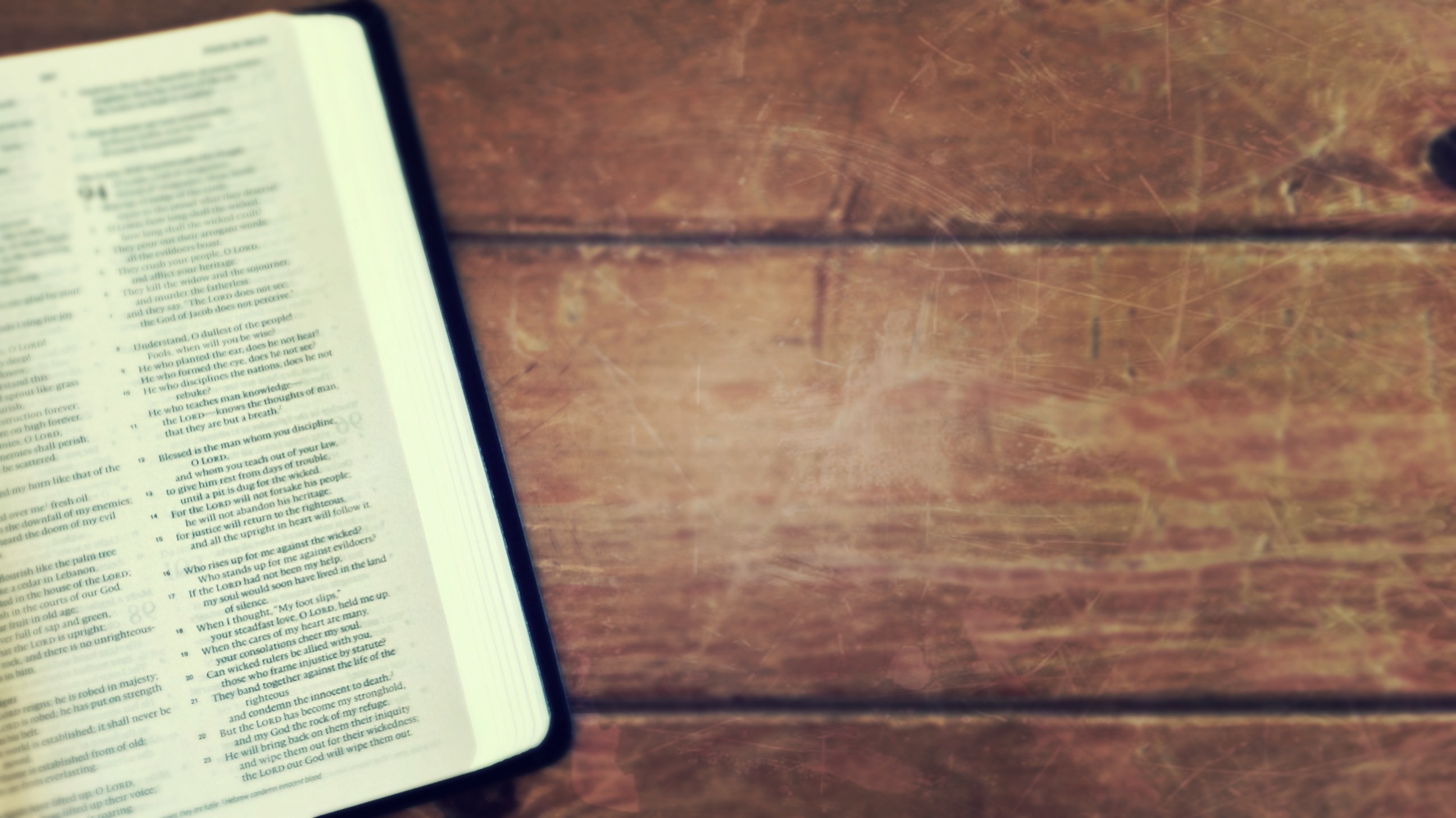 For this is the will of my Father, that everyone who looks on the Son and believes in him should have eternal life, and I will raise him up on the last day.”

(John 6:40 ESV)
V. What does This Mean For Us?
Jesus as the Son of God demands a response from those who hear this claim:
V. What does This Mean For Us?
Jesus as the Son of God demands a response from those who hear this claim: 
Jesus as the Son of God makes away for our Adoption to Sons and Daughters of God:
V. What does This Mean For Us?
Jesus as the Son of God demands a response from those who hear this claim: 
Jesus as the Son of God makes away for our Adoption to Sons and Daughters of God: 
Jesus calls his followers sons of God (Matt 5:9,45)
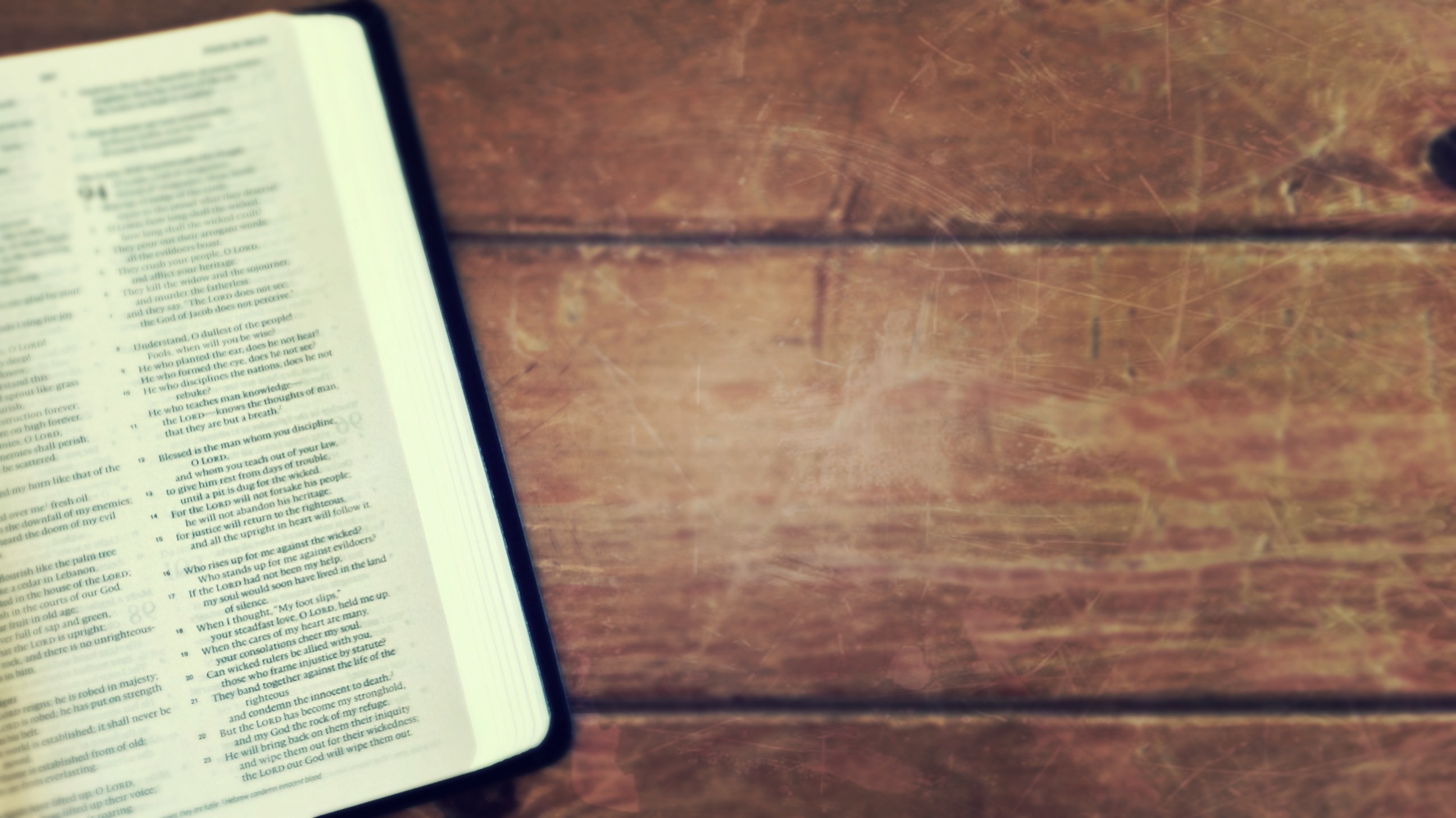 “Blessed are the peacemakers, for they shall be called sons of God.
	
(Matthew 5:9 ESV)
V. What does This Mean For Us?
Jesus as the Son of God demands a response from those who hear this claim: 
Jesus as the Son of God makes away for our Adoption to Sons and Daughters of God: 
Jesus calls his followers sons of God (Matt 5:9,45)
The doctrine of adoption (Gal 4:1-7; Rom 8:14-17)
V. What does This Mean For Us?
Jesus as the Son of God demands a response from those who hear this claim: 
Jesus as the Son of God makes away for our Adoption to Sons and Daughters of God: 
Jesus calls his followers sons of God (Matt 5:9,45)
The doctrine of adoption (Gal 4:1-7; Rom 8:14-17)
For all who are led by the Spirit of God are sons of God. For you did not receive the spirit of slavery to fall back into fear, but you have received the Spirit of adoption as sons, by whom we cry, “Abba! Father!” The Spirit himself bears witness with our spirit that we are children of God, and if children, then heirs—heirs of God and fellow heirs with Christ, provided we suffer with him in order that we may also be glorified with him. (Romans 8:14-17 ESV)
V. What does This Mean For Us?
Jesus as the Son of God demands a response from those who hear this claim: 
Jesus as the Son of God makes away for our Adoption to Sons and Daughters of God: 
Jesus calls his followers sons of God (Matt 5:9,45)
The doctrine of adoption (Gal 4:1-7; Rom 8:14-17)
For all who are led by the Spirit of God are sons of God. For you did not receive the spirit of slavery to fall back into fear, but you have received the Spirit of adoption as sons, by whom we cry, “Abba! Father!” The Spirit himself bears witness with our spirit that we are children of God, and if children, then heirs—heirs of God and fellow heirs with Christ, provided we suffer with him in order that we may also be glorified with him. (Romans 8:14-17 ESV)
Faith in the work of the son of God makes way for us to become sons of God (Gal 3:26)
V. What does This Mean For Us?
Jesus as the Son of God demands a response from those who hear this claim: 
Jesus as the Son of God makes away for our Adoption to Sons and Daughters of God: 
Jesus calls his followers sons of God (Matt 5:9,45)
The doctrine of adoption (Gal 4:1-7; Rom 8:14-17)
For all who are led by the Spirit of God are sons of God. For you did not receive the spirit of slavery to fall back into fear, but you have received the Spirit of adoption as sons, by whom we cry, “Abba! Father!” The Spirit himself bears witness with our spirit that we are children of God, and if children, then heirs—heirs of God and fellow heirs with Christ, provided we suffer with him in order that we may also be glorified with him. (Romans 8:14-17 ESV)
Faith in the work of the son of God makes way for us to become sons of God (Gal 3:26)
For in Christ Jesus you are all sons of God, through faith. (Galatians 3:26 ESV)
V. What does This Mean For Us?
Jesus as the Son of God demands a response from those who hear this claim: 
Jesus as the Son of God makes away for our Adoption to Sons and Daughters of God: 
Jesus calls his followers sons of God (Matt 5:9,45)
The doctrine of adoption (Gal 4:1-7; Rom 8:14-17)
For all who are led by the Spirit of God are sons of God. For you did not receive the spirit of slavery to fall back into fear, but you have received the Spirit of adoption as sons, by whom we cry, “Abba! Father!” The Spirit himself bears witness with our spirit that we are children of God, and if children, then heirs—heirs of God and fellow heirs with Christ, provided we suffer with him in order that we may also be glorified with him. (Romans 8:14-17 ESV)
Faith in the work of the son of God makes way for us to become sons of God (Gal 3:26)
For in Christ Jesus you are all sons of God, through faith. (Galatians 3:26 ESV)
Result: we become heirs with Christ and are able to call upon the Father as our own